КРАСНОДАРСКИЙ КРАЙ
РИСКИ ФОРМИРОВАНИЯ СМЕРЧЕЙ
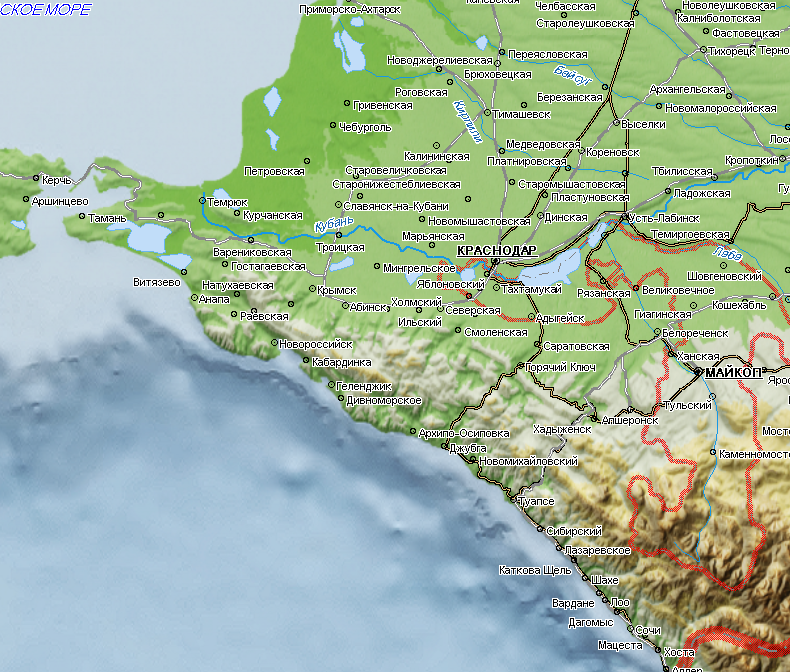 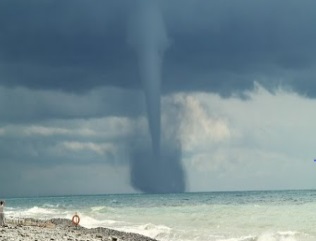 Схема доведения ШП и ЭП
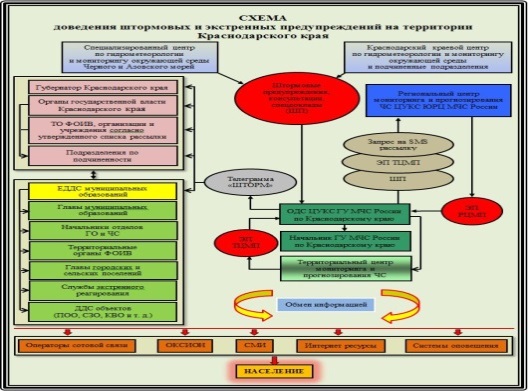 Анапа
Новороссийск
Геленджик
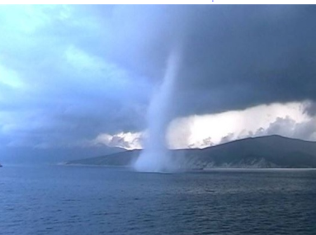 Туапсе
Сочи
РИСКИ ВОЗНИКНОВЕНИЯ ЧС В РЕЗУЛЬТАТЕ ВОЗНИКНОВЕНИЯ СМЕРЧЕЙ
НА ТЕРРИТОРИИ КРАСНОДАРСКОГО КРАЯ
Условные обозначения
Смерч, направления его движения
Стационарный пункт
временного размещения
СПВР
Городская больница
ГБ №1
825
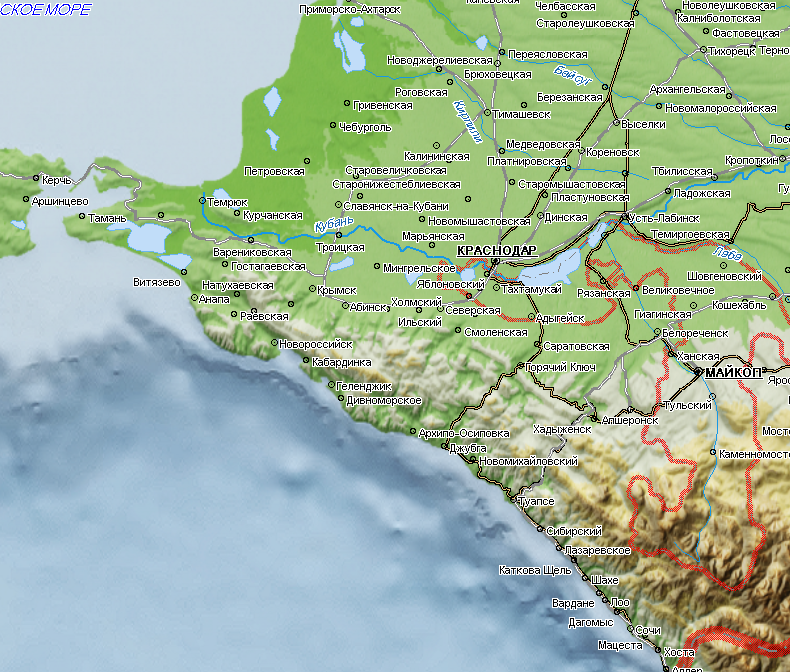 АНАПА
НОВОРОССИЙСК
ГЕЛЕНДЖИК
ТУАПСЕ
СОЧИ
РИСКИ ВОЗНИКНОВЕНИЯ ЧС В РЕЗУЛЬТАТЕ ВОЗНИКНОВЕНИЯ СМЕРЧЕЙ
НА ТЕРРИТОРИИ МО Г. АНАПА, КРАСНОДАРСКОГО КРАЯ
Условные обозначения
Смерч, направления его движения
Стационарный пункт
временного размещения
СПВР
Городская больница
ГБ №1
825
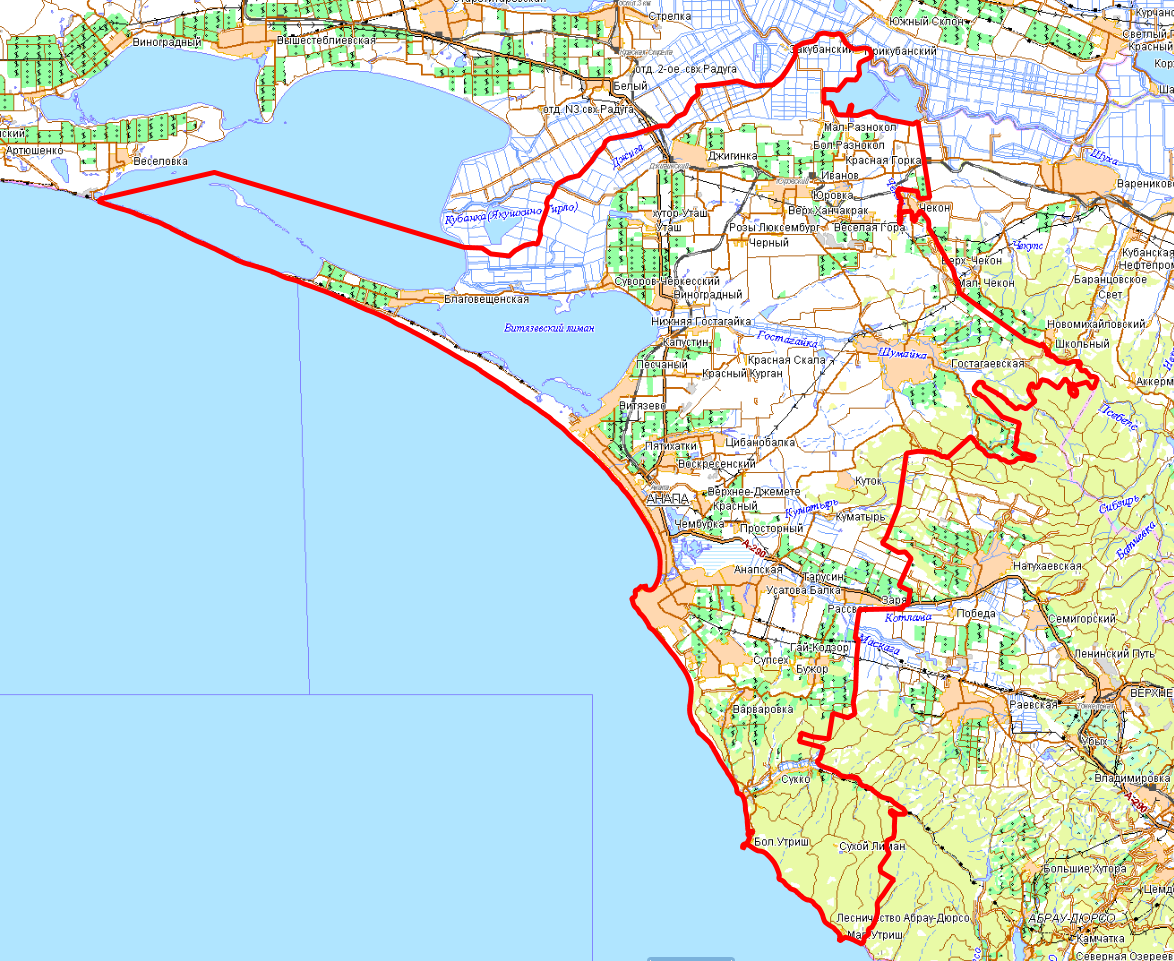 АНАПА
В зону ЧС могут попасть могут  попасть: 51 населенный пункт, количество населения 156728 чел. , 142СЗО,  7 ПОО, 586.ТП.
ФОРМИРОВАНИЕ СМЕРЧЕЙ НА ТЕРРИТОРИИ МО г. НОВОРОССИЙСК КРАСНОДАРСКОГО КРАЯ
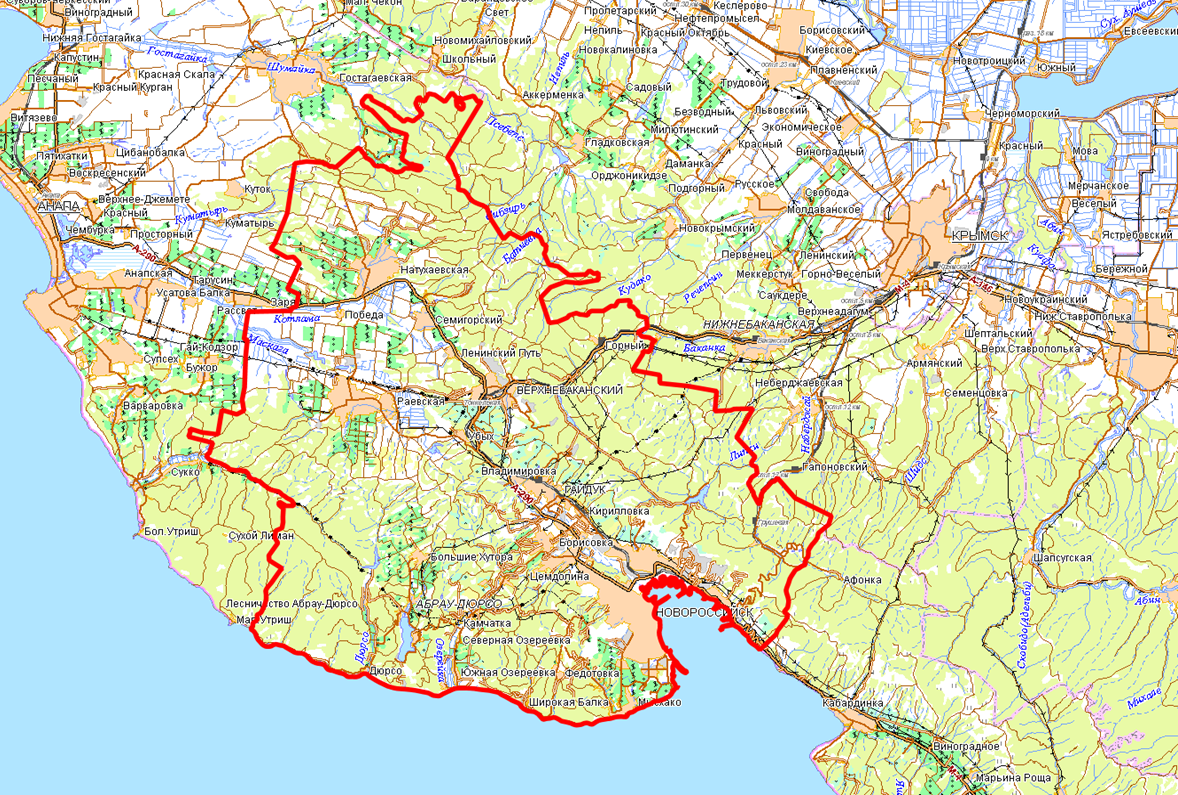 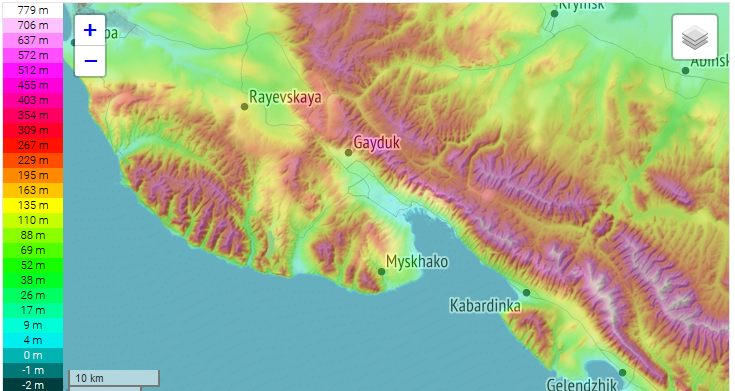 Карта высот
Новороссийск
Всего судов: 192 в порту- 124, под груз. операциями - 40
АСГ: ППС «Км. Василенко», «А. Ткачёв», «А. Веретехин», «Хайтек 75-1», «НМС-1» - готовность -30мин.
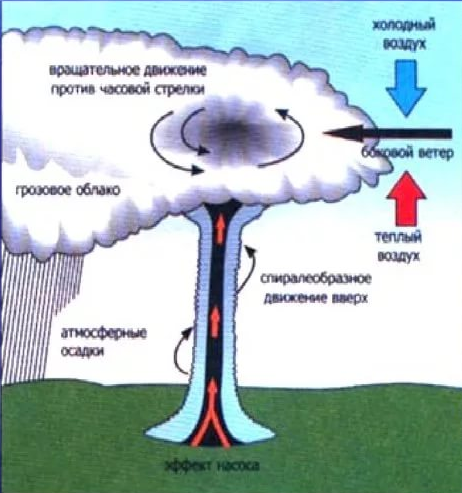 Справочная информация
Населенных пунктов – 25 шт;
количество домов – 47 931 шт., 
население – 246 266 человека, 
СЗО - 63, 
ПОО -37.
РИСКИ ВОЗНИКНОВЕНИЯ ЧС В РЕЗУЛЬТАТЕ ВОЗНИКНОВЕНИЯ СМЕРЧЕЙ
НА ТЕРРИТОРИИ МО Г. ГЕЛЕНДЖИК, КРАСНОДАРСКОГО КРАЯ
Условные обозначения
Смерч, направления его движения
Стационарный пункт
временного размещения
СПВР
Городская больница
ГБ №1
825
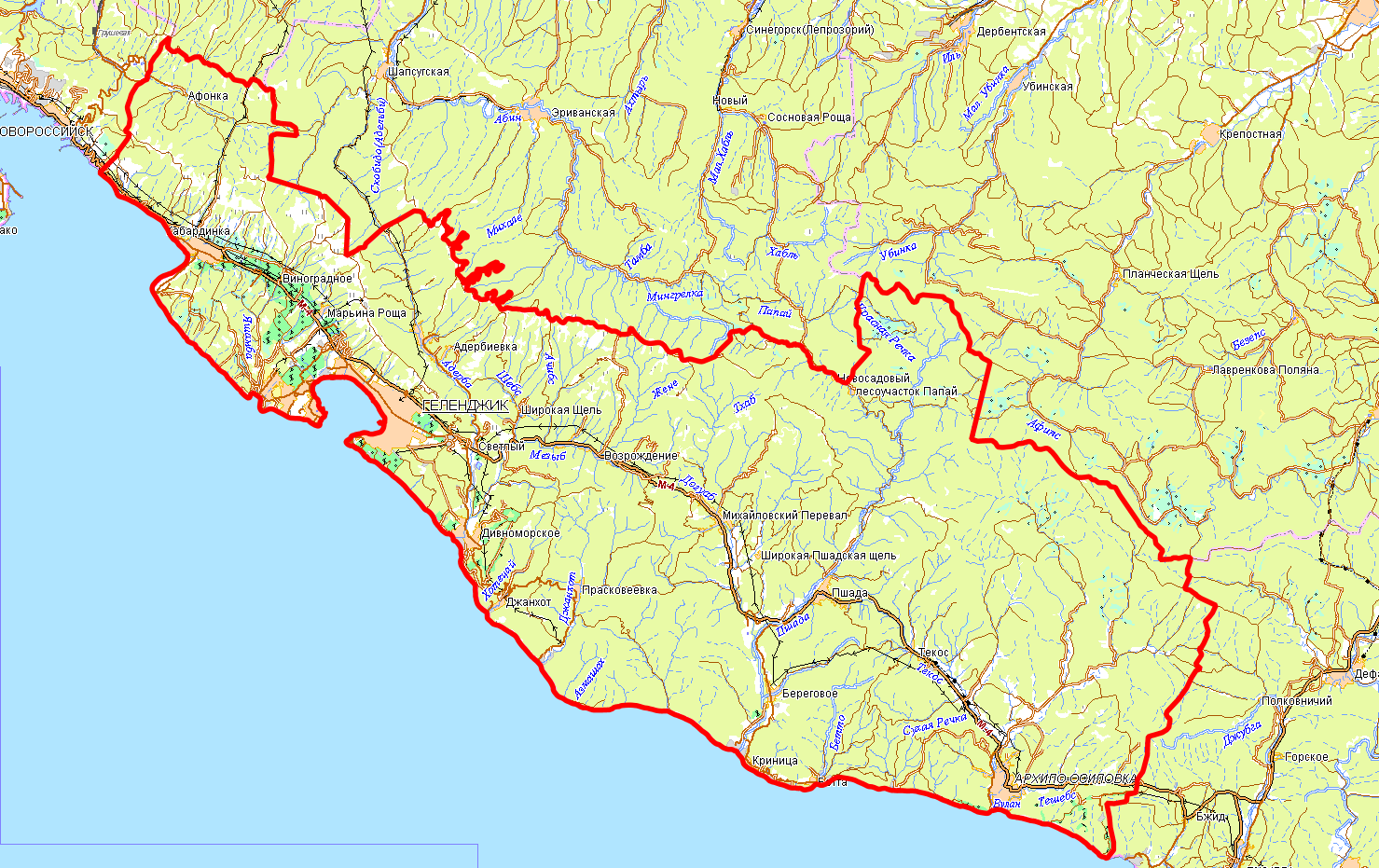 ГЕЛЕНДЖИК
В зону ЧС могут попасть могут  попасть: 21 населенный пункт, количество населения 103523 чел. , 154СЗО,  7 ПОО, 376.ТП.
РИСКИ ВОЗНИКНОВЕНИЯ ЧС В РЕЗУЛЬТАТЕ ВОЗНИКНОВЕНИЯ СМЕРЧЕЙ
НА ТЕРРИТОРИИ МО Г. НОВОРОССИЙСК, КРАСНОДАРСКОГО КРАЯ
Условные обозначения
Смерч, направления его движения
Стационарный пункт
временного размещения
СПВР
Городская больница
ГБ №1
825
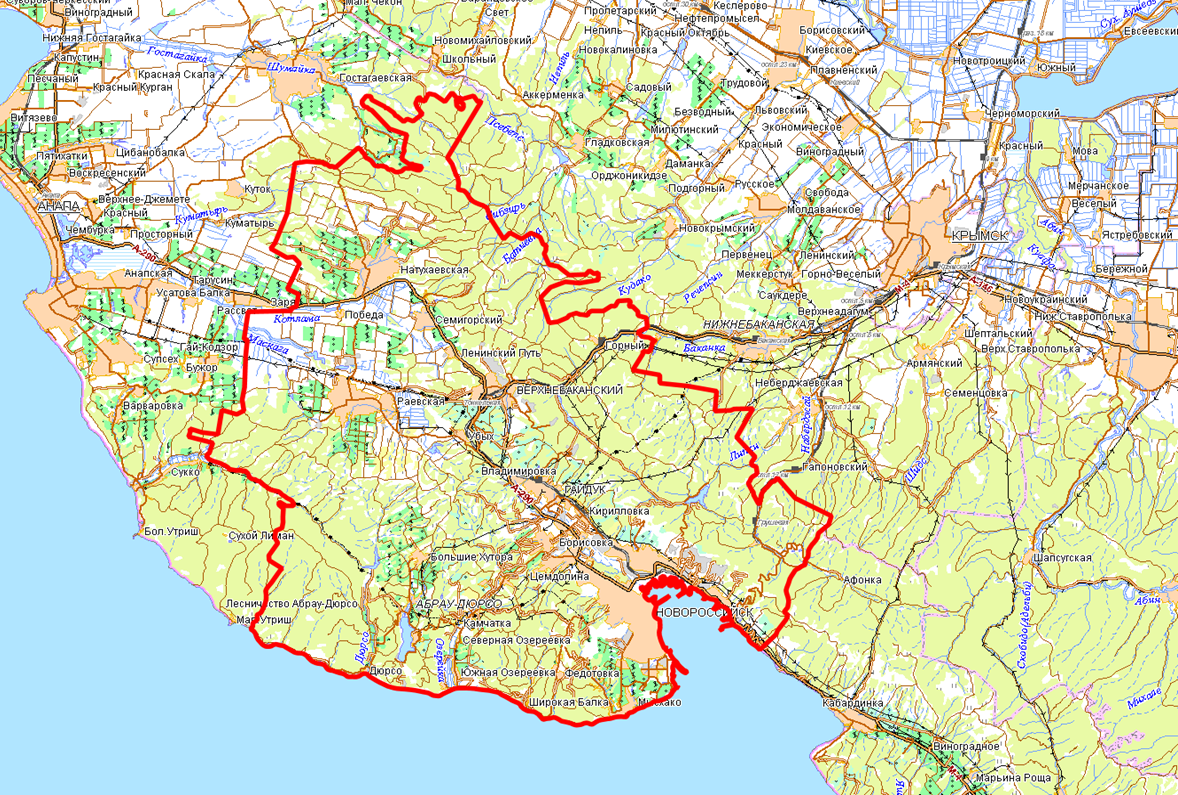 НОВОРОССИЙСК
В зону ЧС могут попасть могут  попасть: 25 населенных пунктов, количество населения 246266 чел. , 2СЗО,  37 ПОО, 534.ТП.
РИСКИ ВОЗНИКНОВЕНИЯ ЧС В РЕЗУЛЬТАТЕ ВОЗНИКНОВЕНИЯ СМЕРЧЕЙ
НА ТЕРРИТОРИИ МО г. ТУАПСЕ, КРАСНОДАРСКОГО КРАЯ
Условные обозначения
Смерч, направления его движения
Стационарный пункт
временного размещения
СПВР
Городская больница
ГБ №1
825
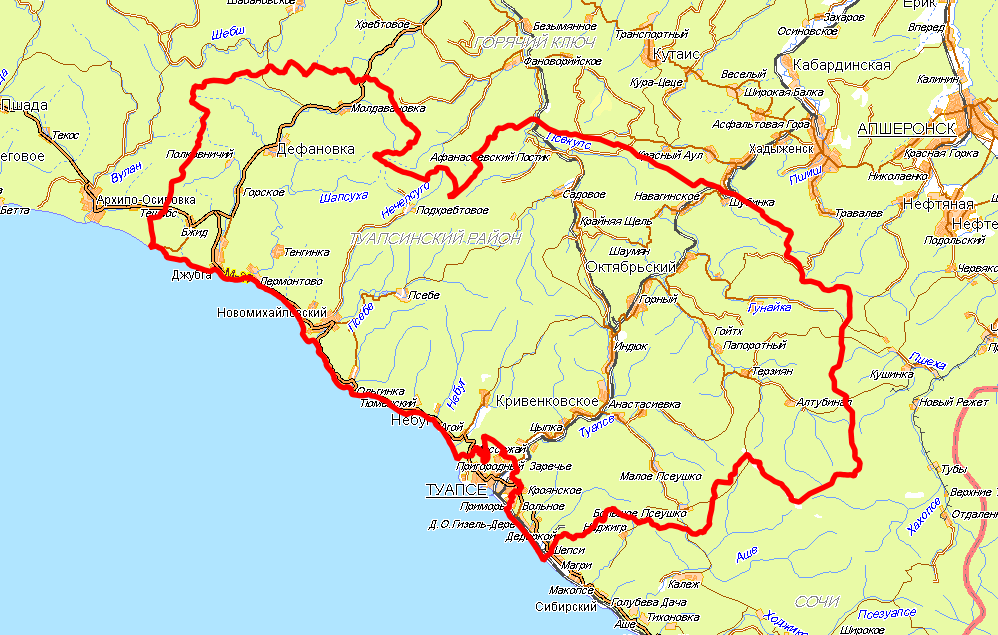 ТУАПСЕ
В зону ЧС могут попасть могут  попасть: 64 населенных пункта, количество населения 125876 чел. , 160СЗО,  19 ПОО, 360.ТП.
РИСКИ ВОЗНИКНОВЕНИЯ ЧС В РЕЗУЛЬТАТЕ ВОЗНИКНОВЕНИЯ СМЕРЧЕЙ
НА ТЕРРИТОРИИ МО Г. СОЧИ, КРАСНОДАРСКОГО КРАЯ
Условные обозначения
Смерч, направления его движения
Стационарный пункт
временного размещения
СПВР
Городская больница
ГБ №1
825
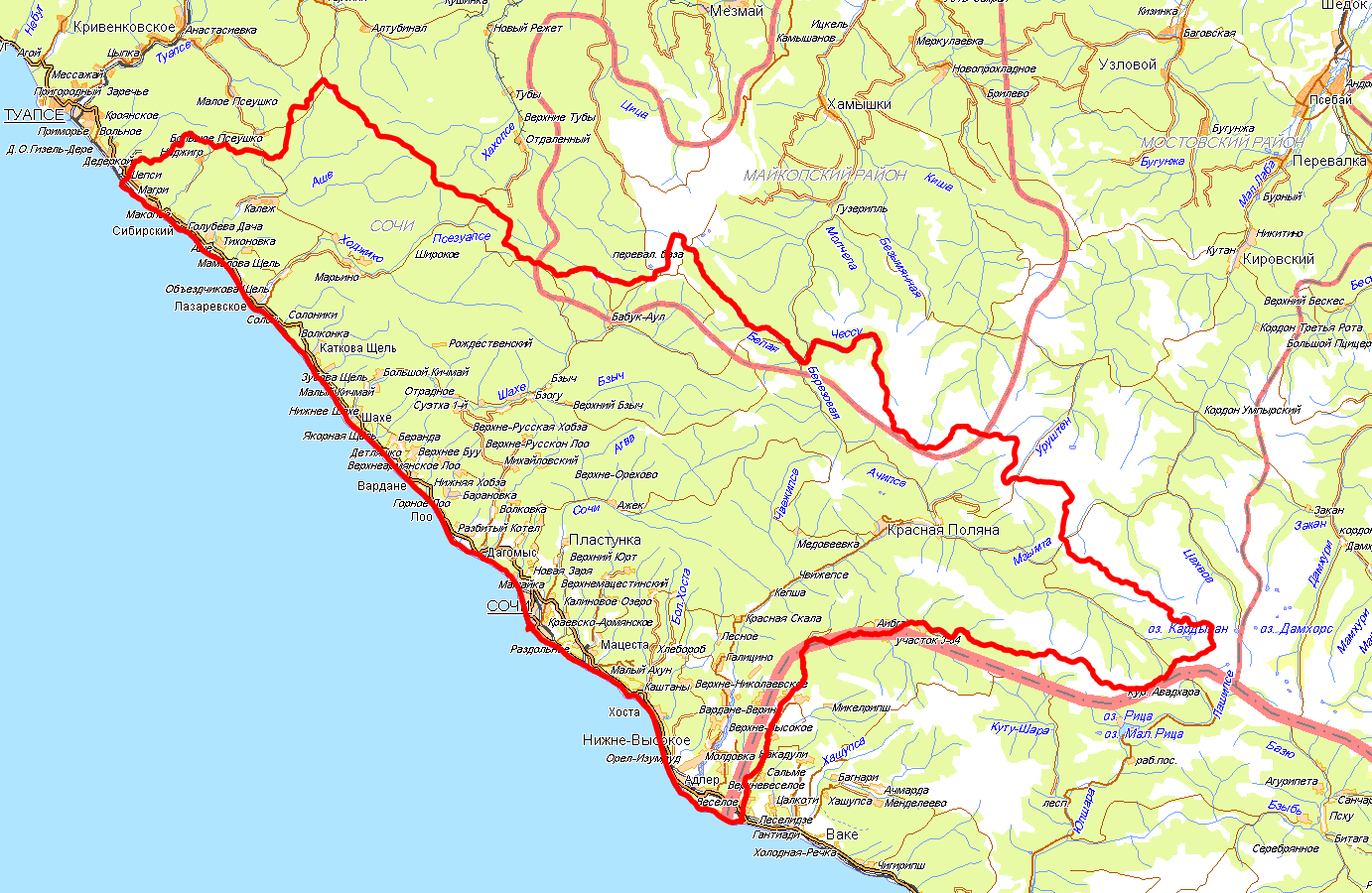 СОЧИ
В зону ЧС могут попасть могут  попасть: 104 населенных пункта, количество населения 497806 чел. , 464СЗО,  48 ПОО,1336.ТП.
ФОРМИРОВАНИЕ СМЕРЧЕЙ НА ТЕРРИТОРИИ МО г. СОЧИ КРАСНОДАРСКОГО КРАЯ
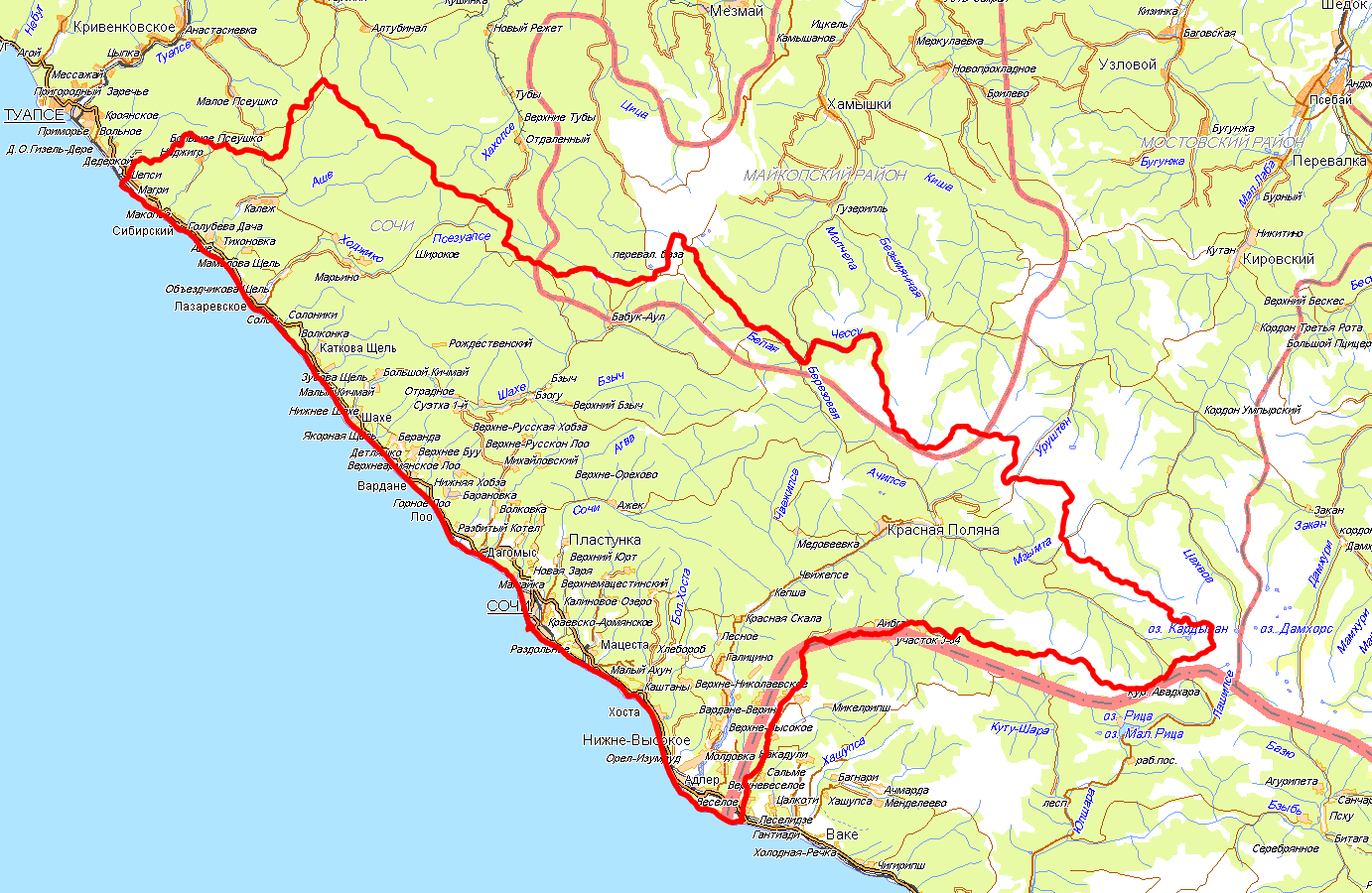 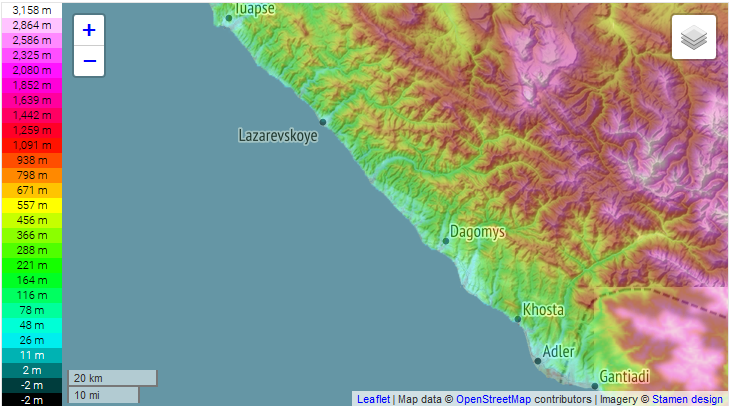 Карта высот
Сочи
Всего судов: 247, в порту – 247, под груз. операциями – 0
АСГ: ЛРН «НМС-38», БК «Руслан» - готовность 30 мин.
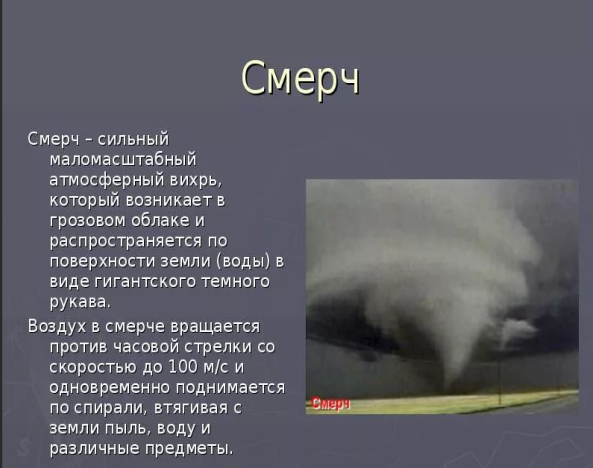 Справочная информация
Населенных пунктов – 104 шт;
количество домов – 50 362 шт., 
население – 497 806 человек, 
СЗО - 464, 
ПОО -48.